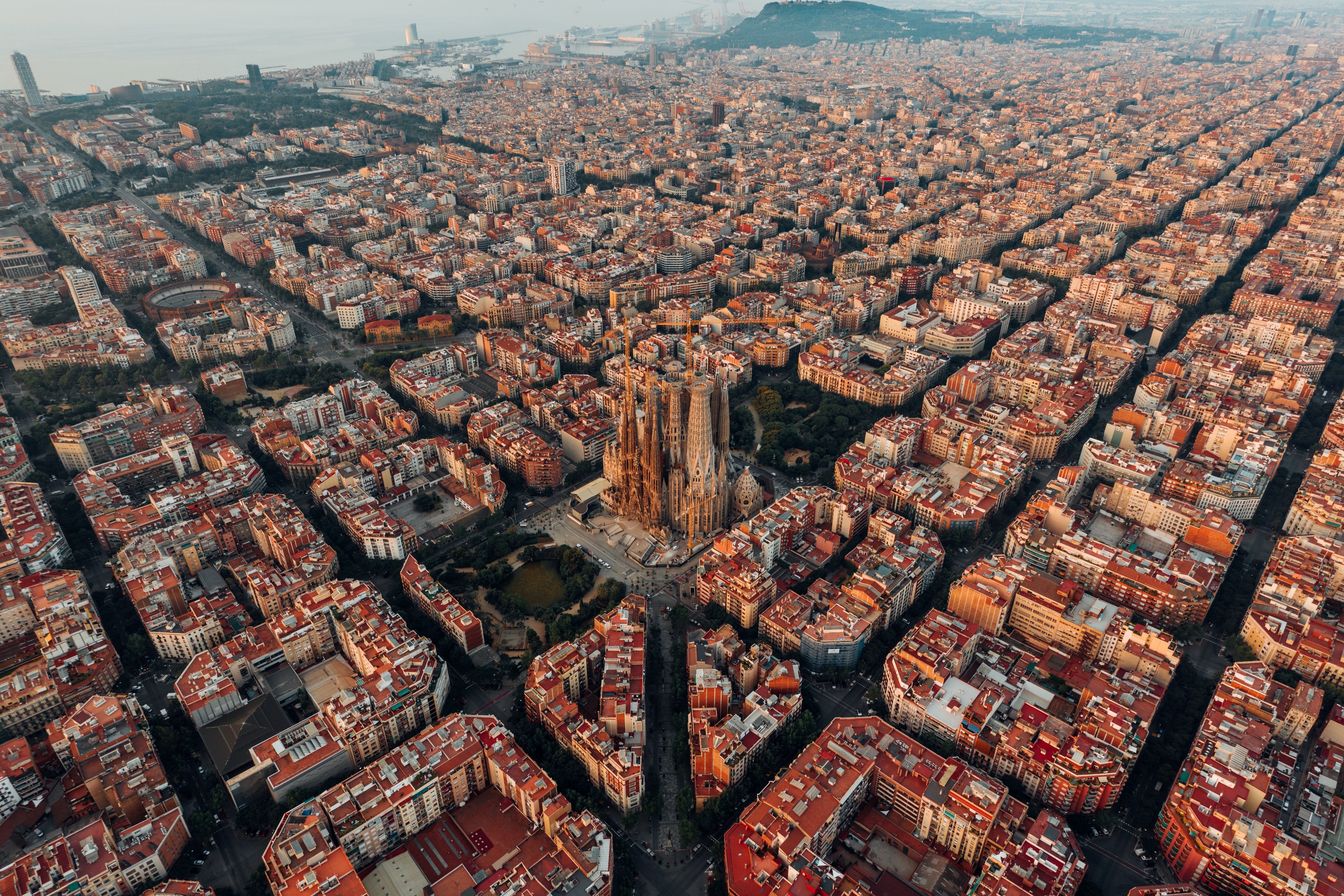 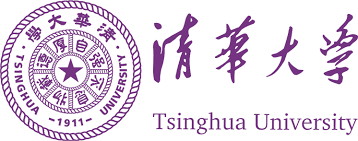 4th Global Forum on Development of Computer Science
Cultivating Progress: Computer Science Education for Societal Advancement. An European Perspective
Josep Fernandez
Dean. Barcelona School of Informatics, Spain
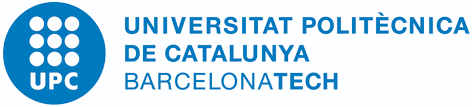 Agenda
From past to present 

ICT impact & employment

Talent shortage

Strategies to address talent shortages

Closing remarks
Once upon a time in the early 80’s
From past to present
Computers were magic
Coding was an adventure
Computers were a tool to learn and create solutions
Fast Technology growing
ICT Employment
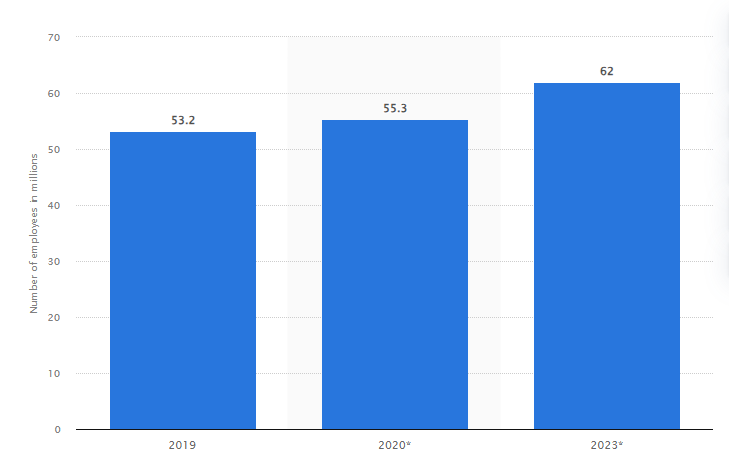 Full-time employment in the ICT industry worldwide in 2019, 2020 and 2023 (in millions)
Source: https://www.statista.com/statistics/1126677/it-employment-worldwide/  © Statista 2024
ICT Impact
Forecast number of mobile devices worldwide from 2020 to 2025 (in billions)
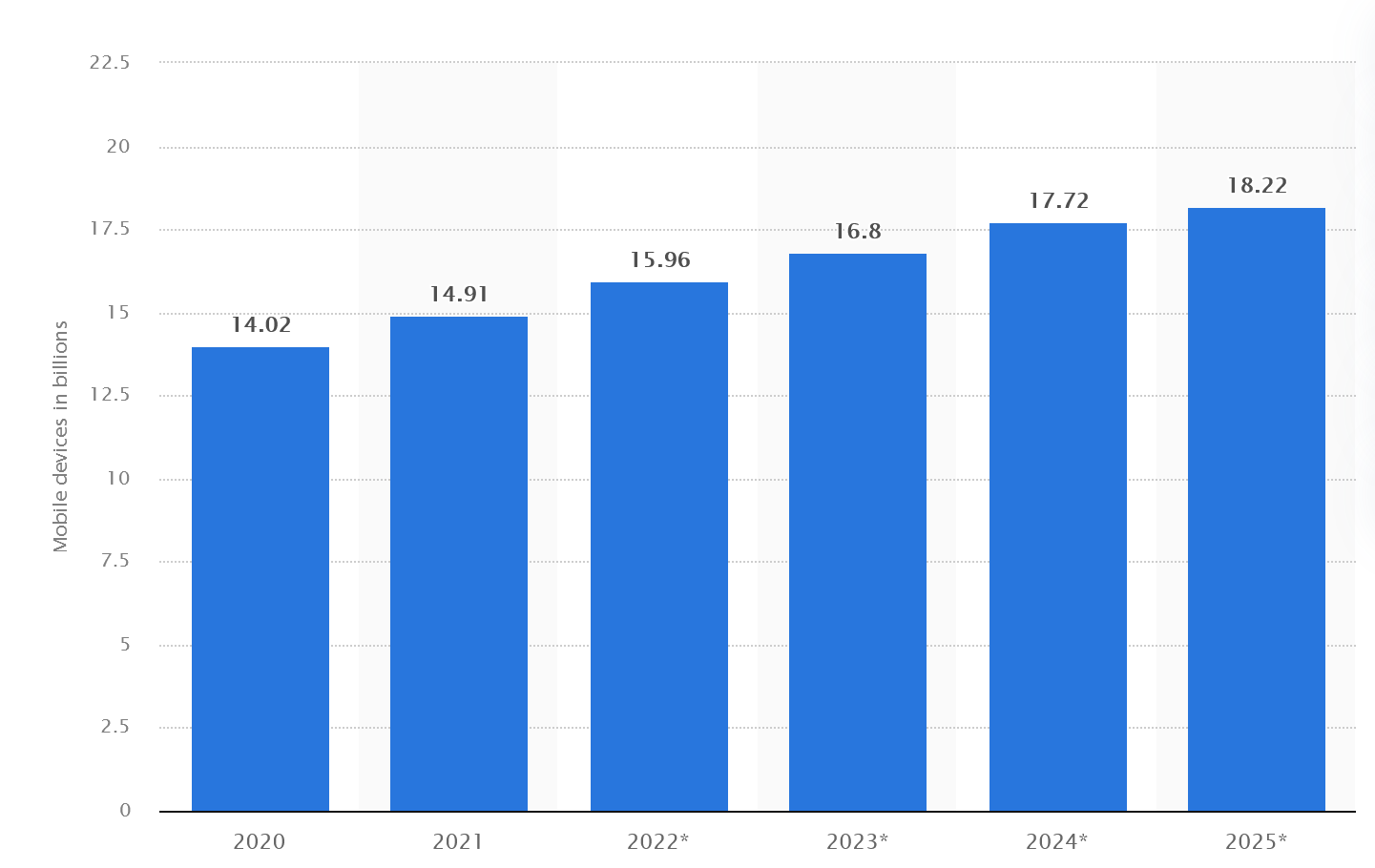 https://www.statista.com/statistics/245501/multiple-mobile-device-ownership-worldwide/
ICT Impact
Share of households with a computer at home worldwide from 2005 to 2019
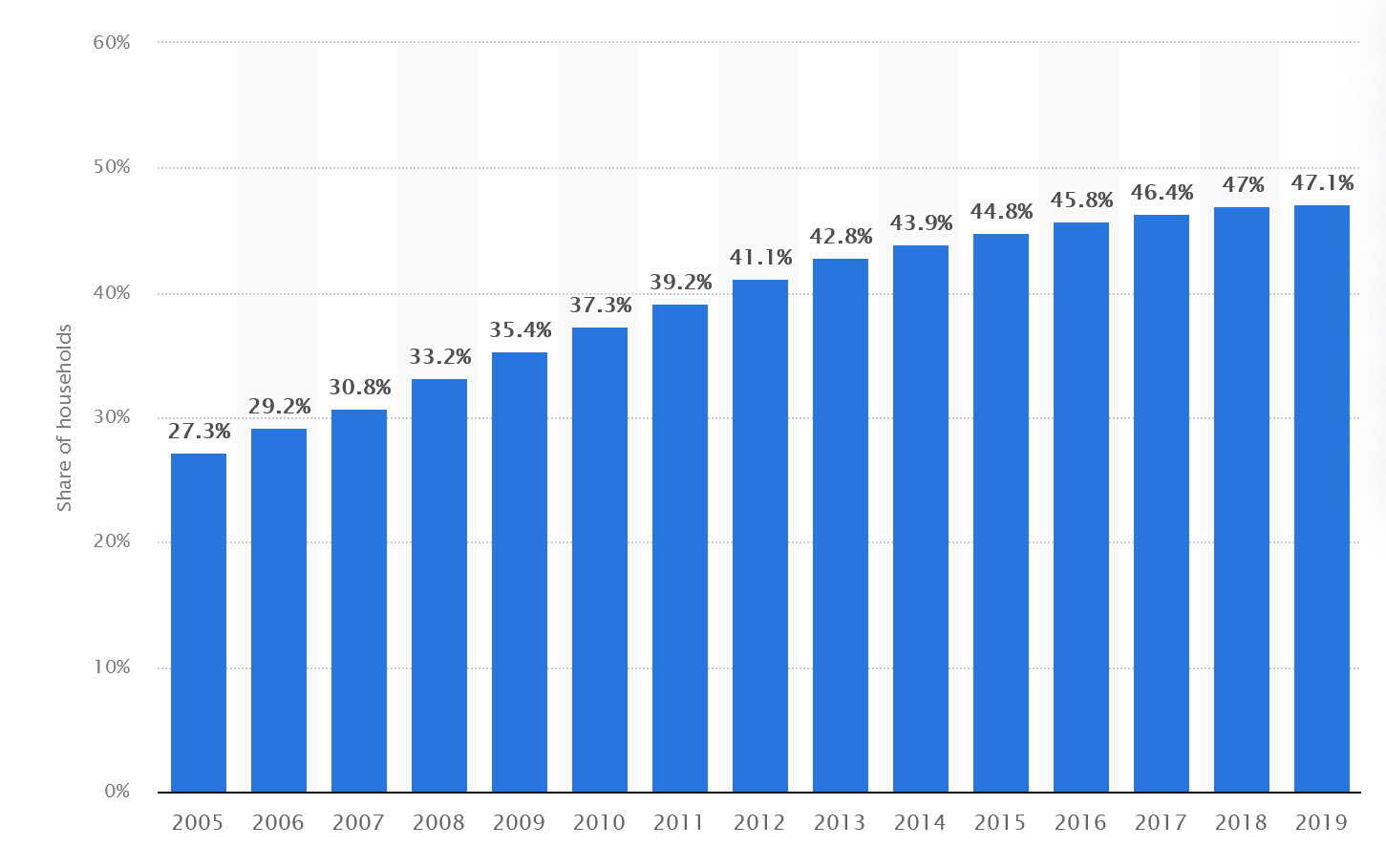 https://www.statista.com/statistics/748551/worldwide-households-with-computer/ © Statista 2024
IT Employment in EU
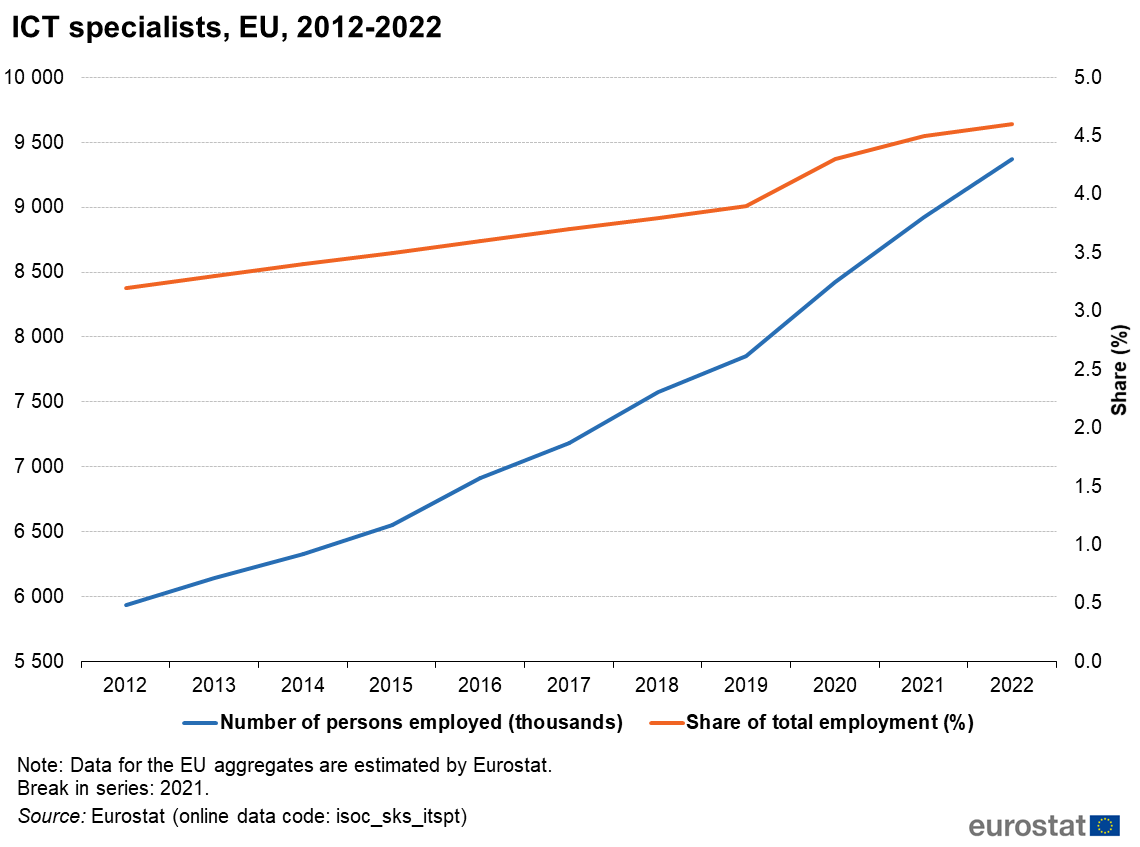 ICT Employment in EU
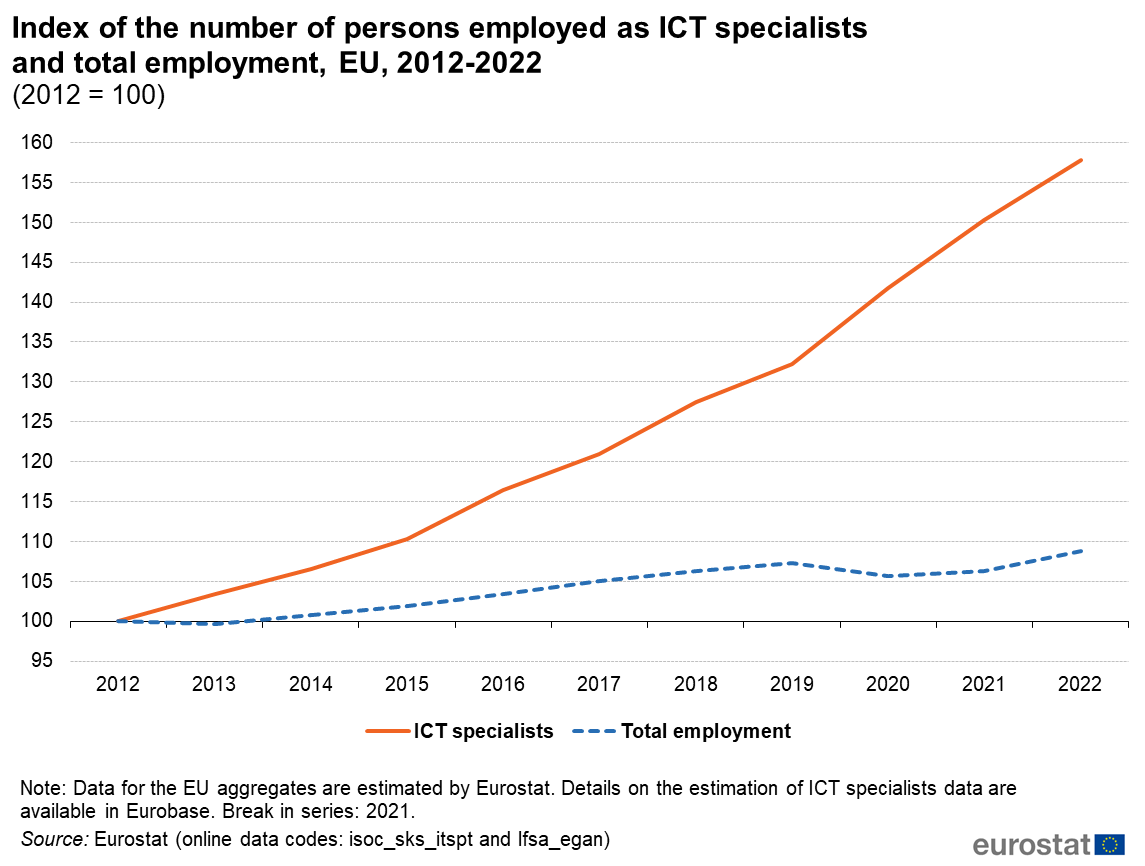 IT Employment in EU
Talent shortage
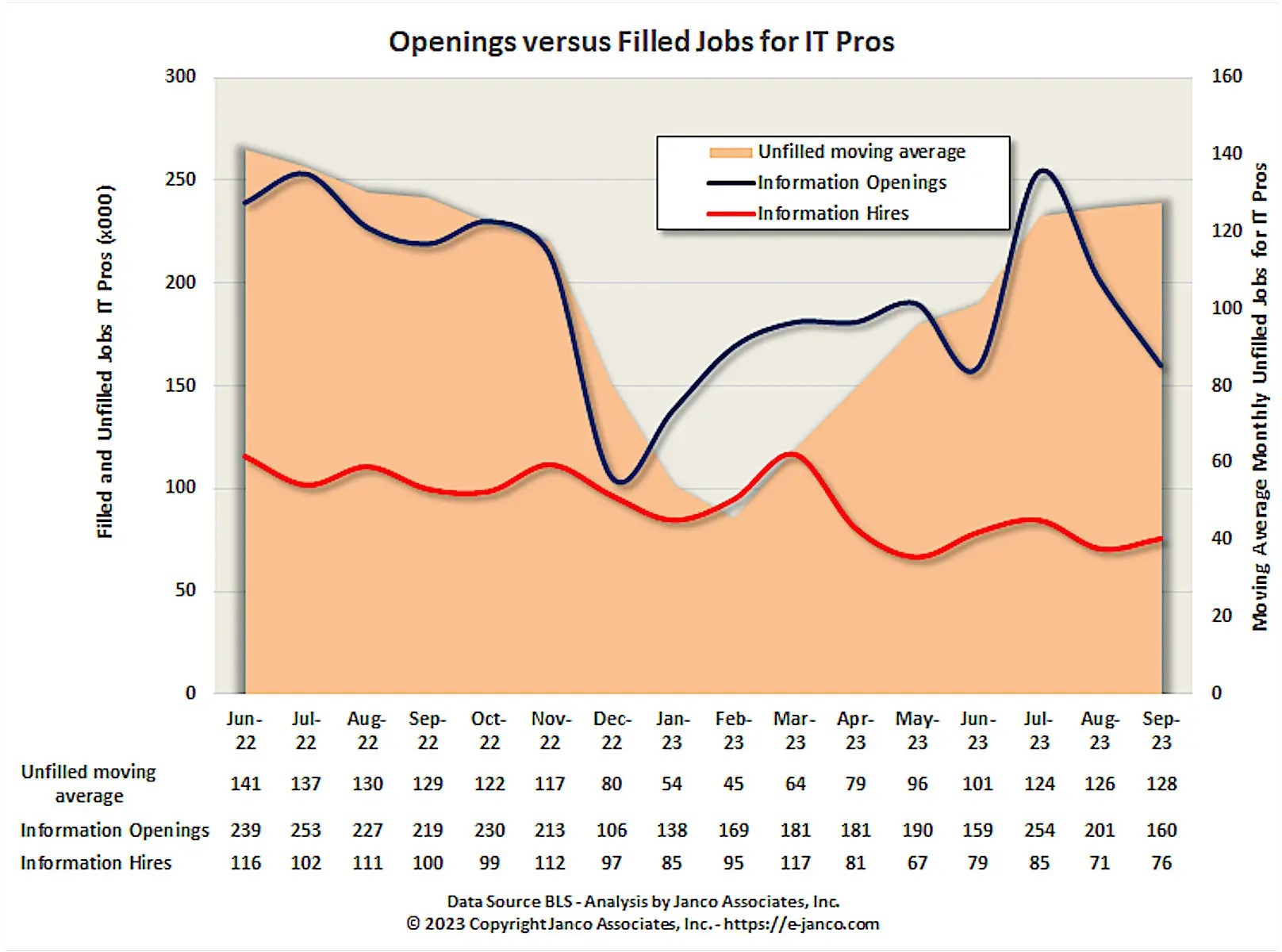 Strategies
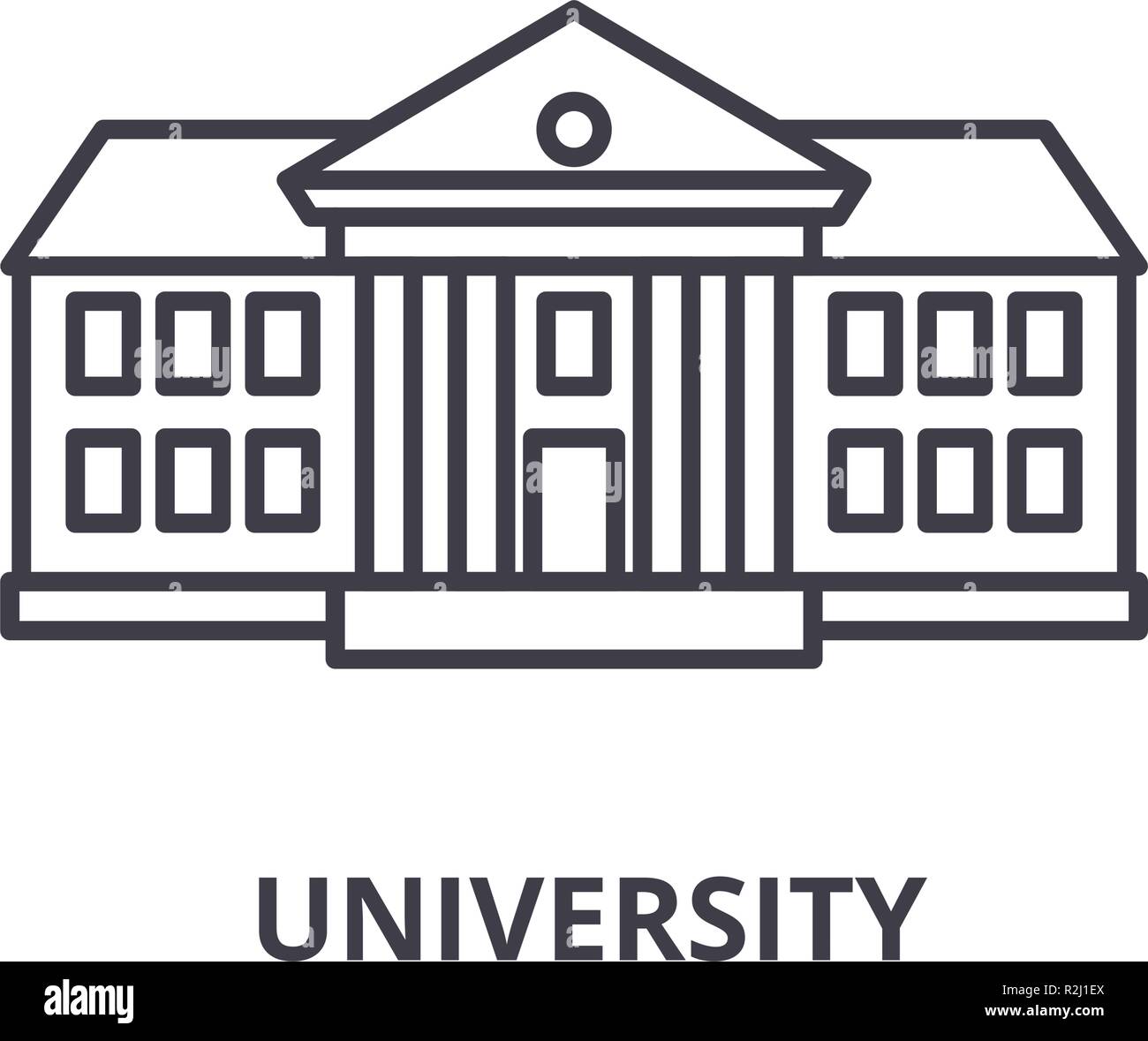 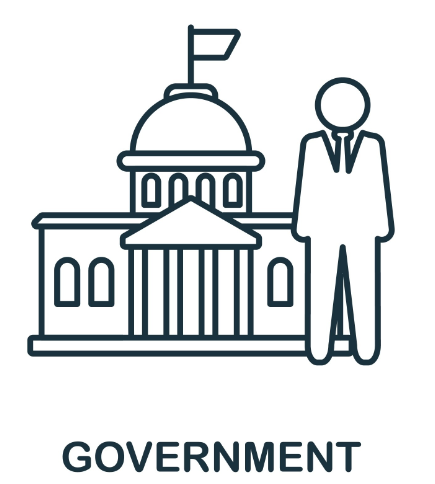 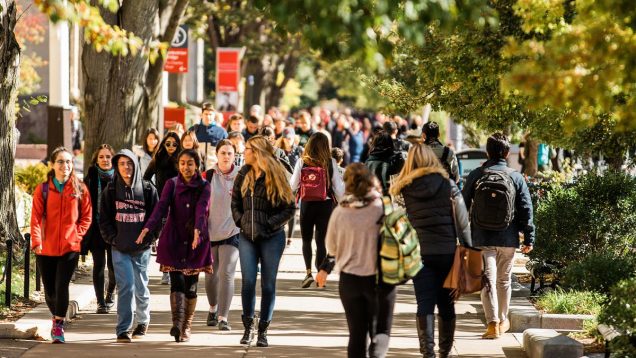 Job
Market
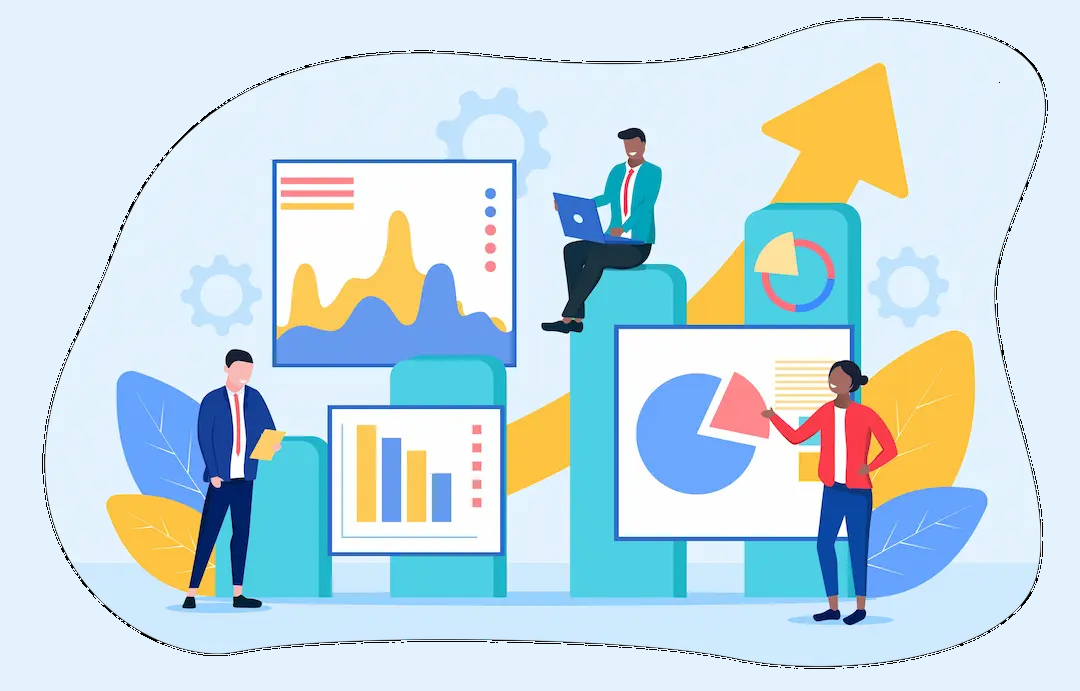 Prospective
Students
Talent shortage
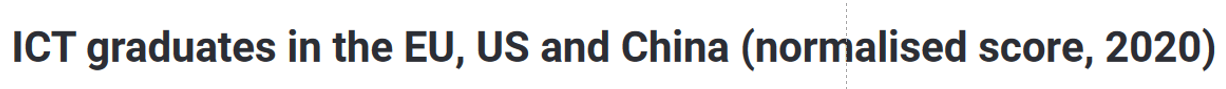 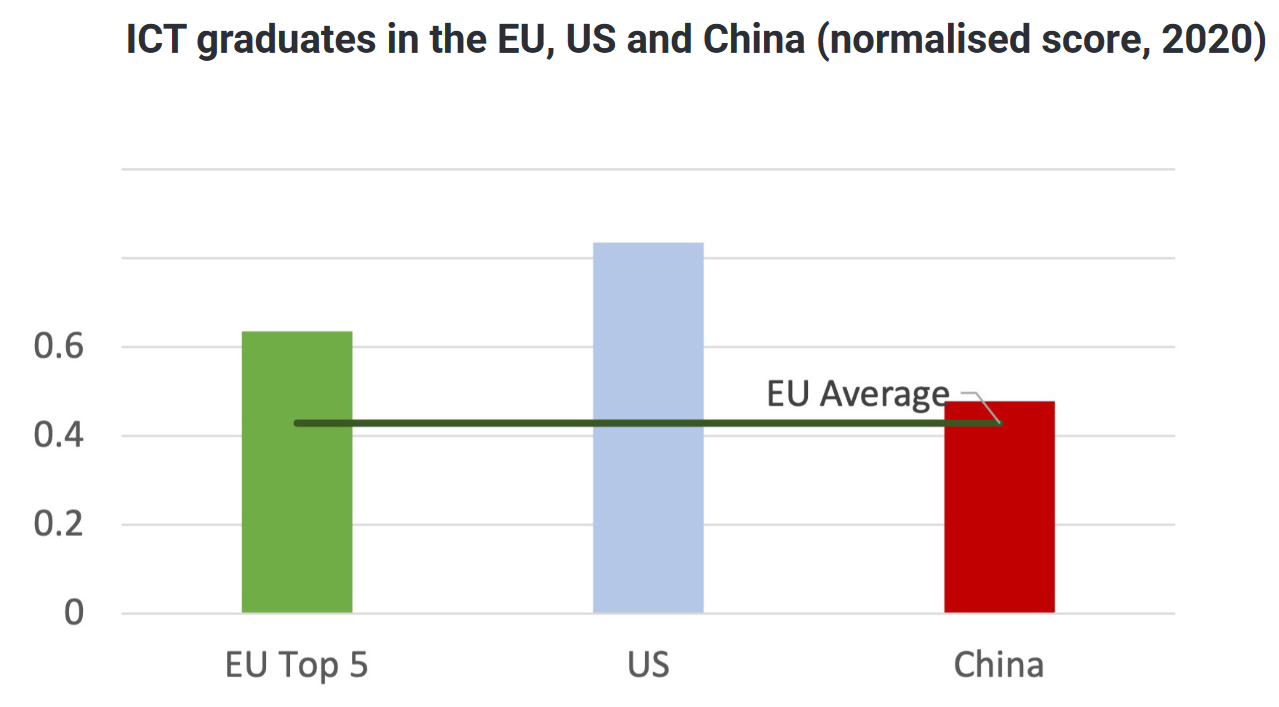 Universities does not produce enough
talent for job market 

Differents reports suggest that it is more an offer problem that a demand problem
Actions at university level
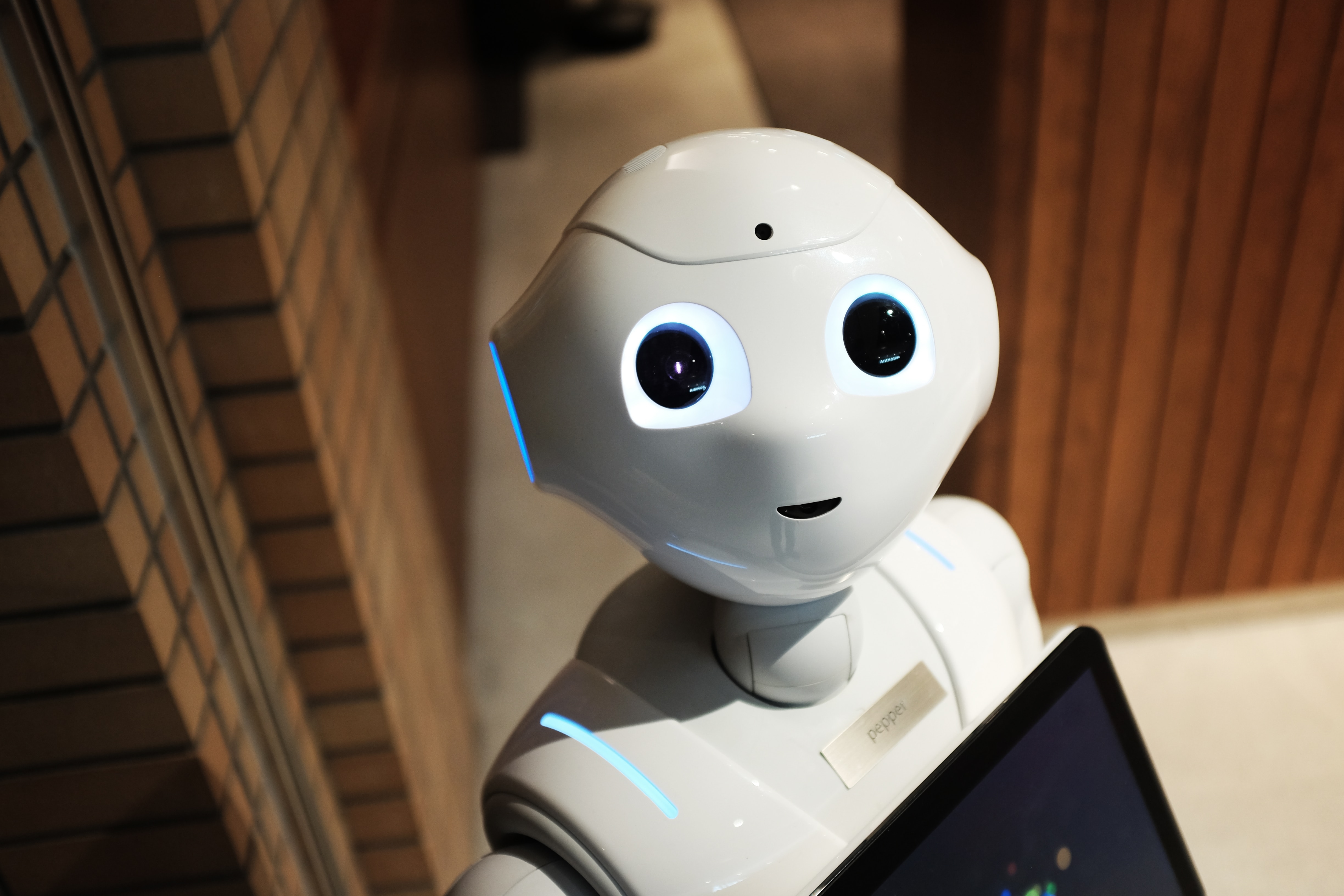 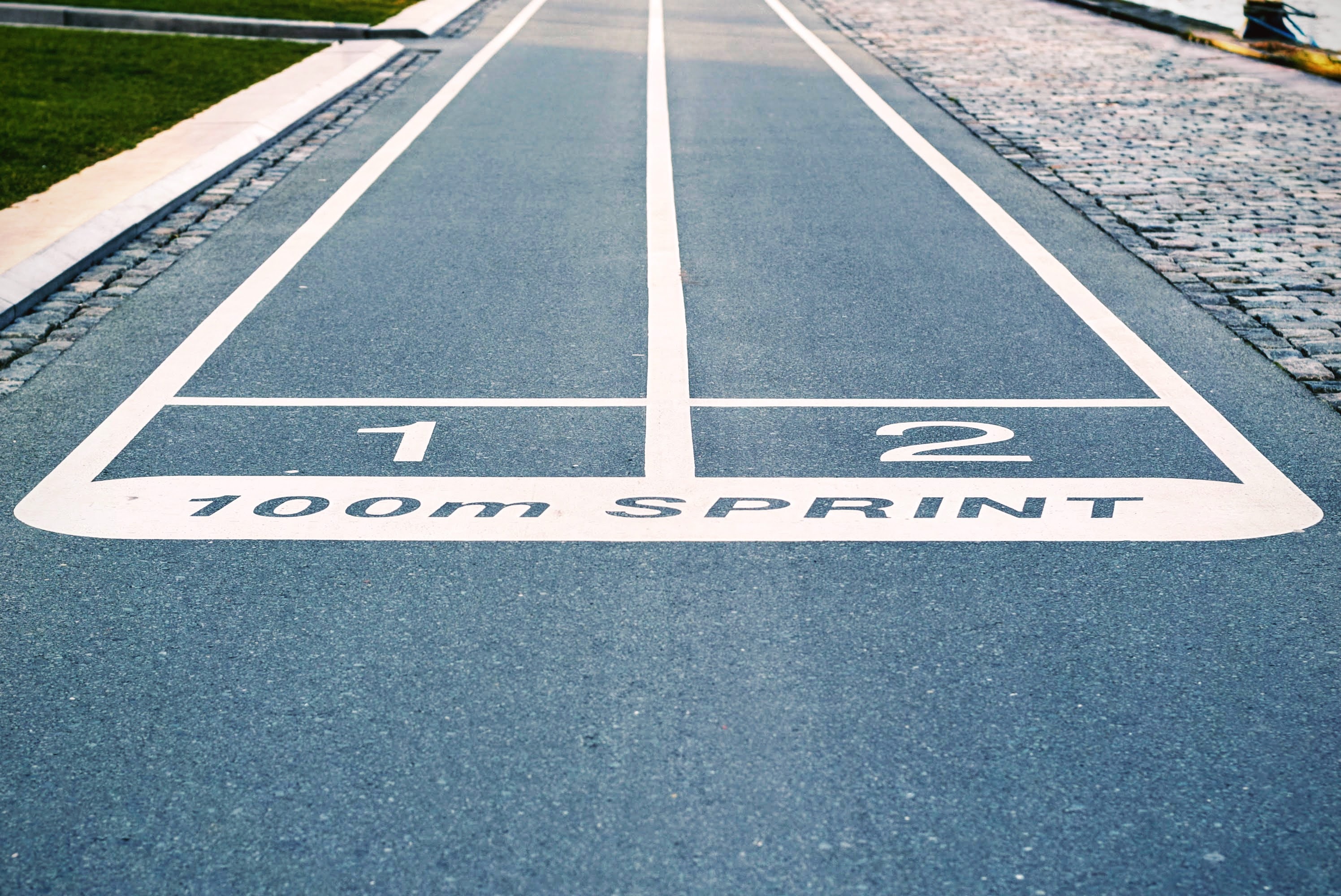 Inspire			         Attract
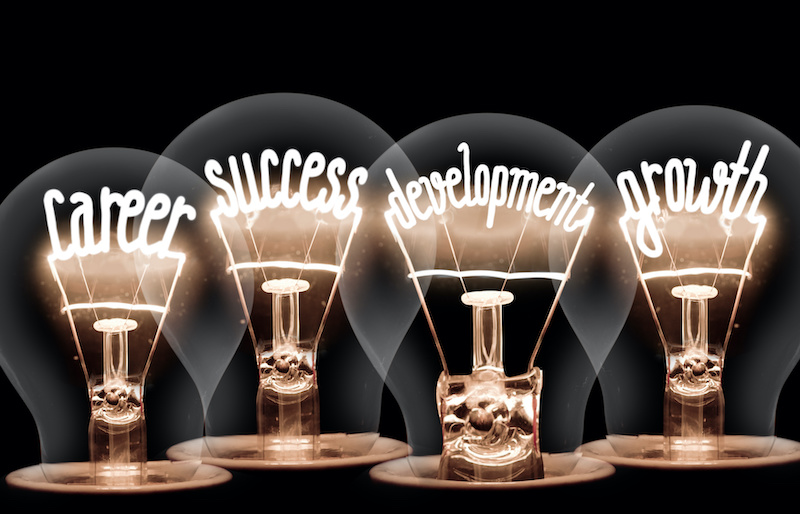 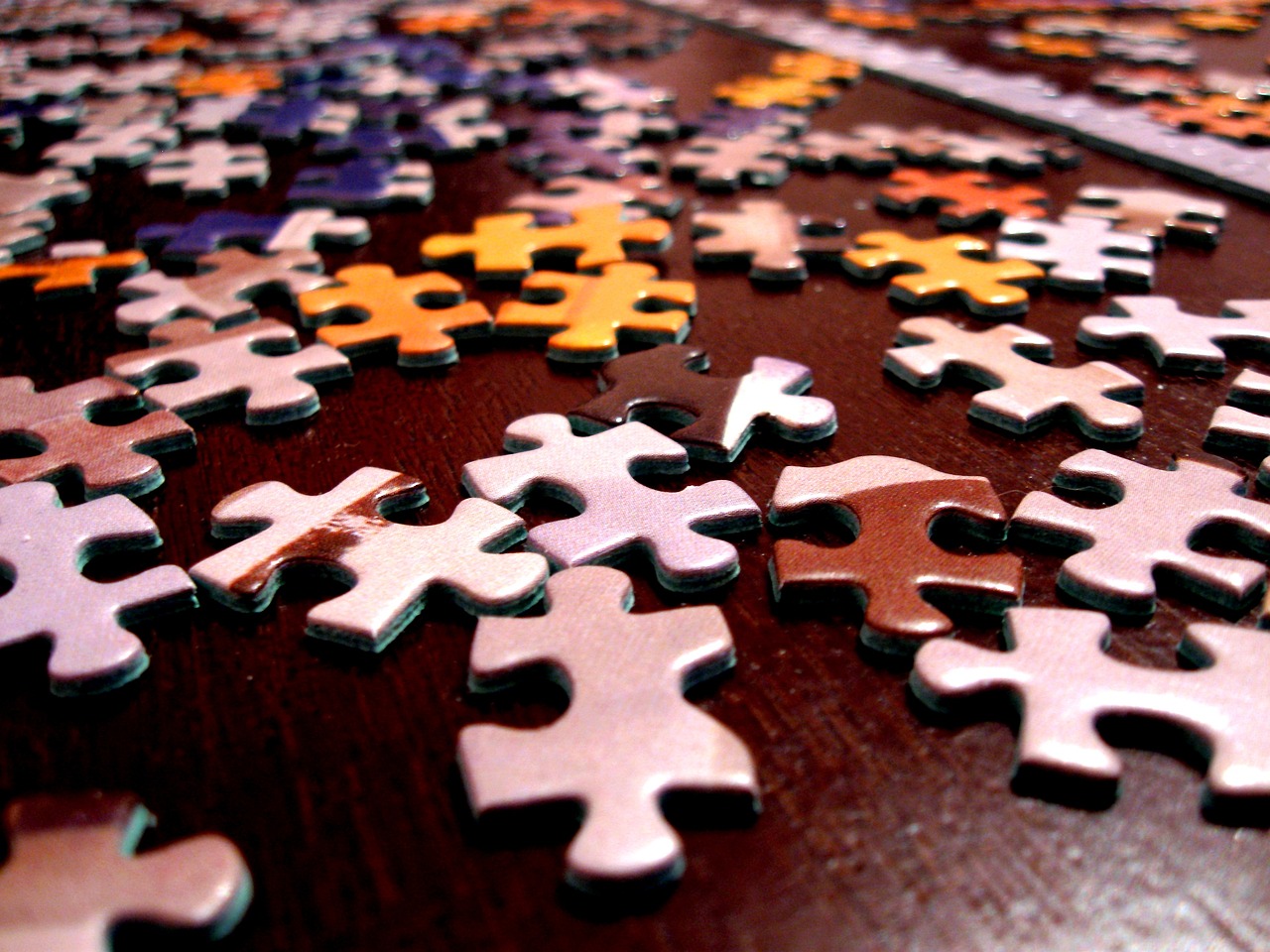 Educate				Boost
Actions to inspire with tecnology
Bring Students to Campus. Discover digital tecnologies having positive experiences
Interactive workshops
hackathons, coding competitions
Computer history museum
Collaborate with local Schools and IT Companies
Promote Diversity
Teacher and Parental Involvement
Incorporate IT in Curriculum
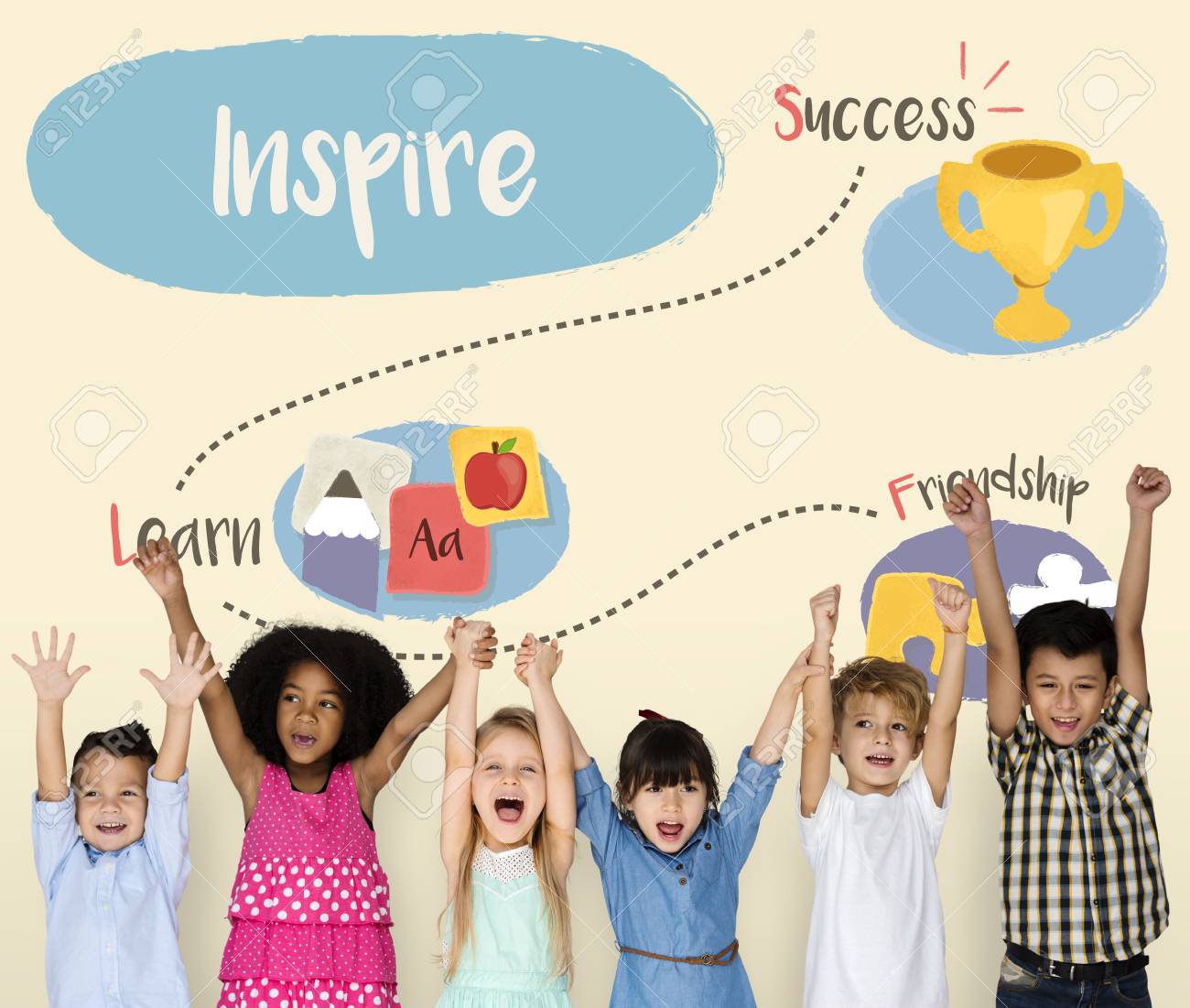 Actions to attract future students
Career Guidance

Meet Industry Demands

Offer a Relevant Curriculum

Innovation and Entrepreneurship

Internship and International Opportunities

State-of-the-Art Facilities

Marketing and Branding
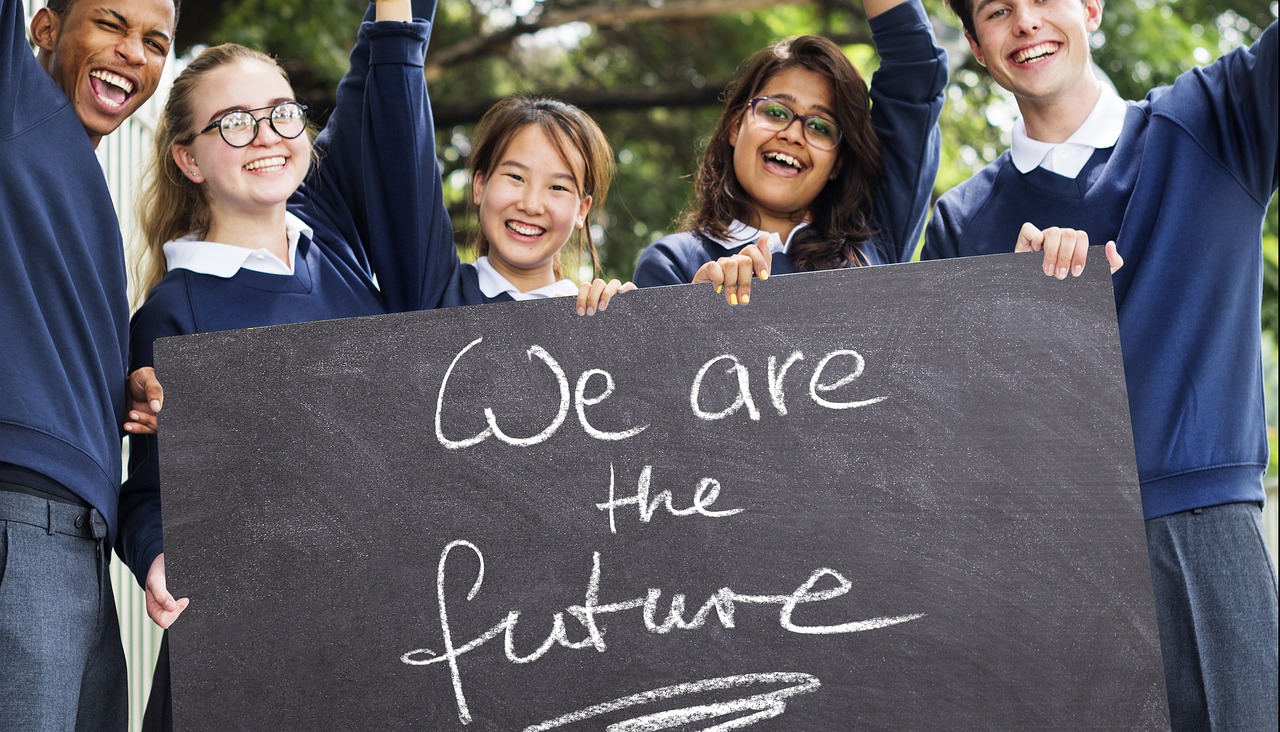 Actions to educate students
Comprehensive and Engaging Curriculum
Hands-On Real Projects
Soft Skills Development
Flexible Learning Options
Global Opportunities
Community Building
Networking Opportunities
Wellness and Support Services
Continuous Communication
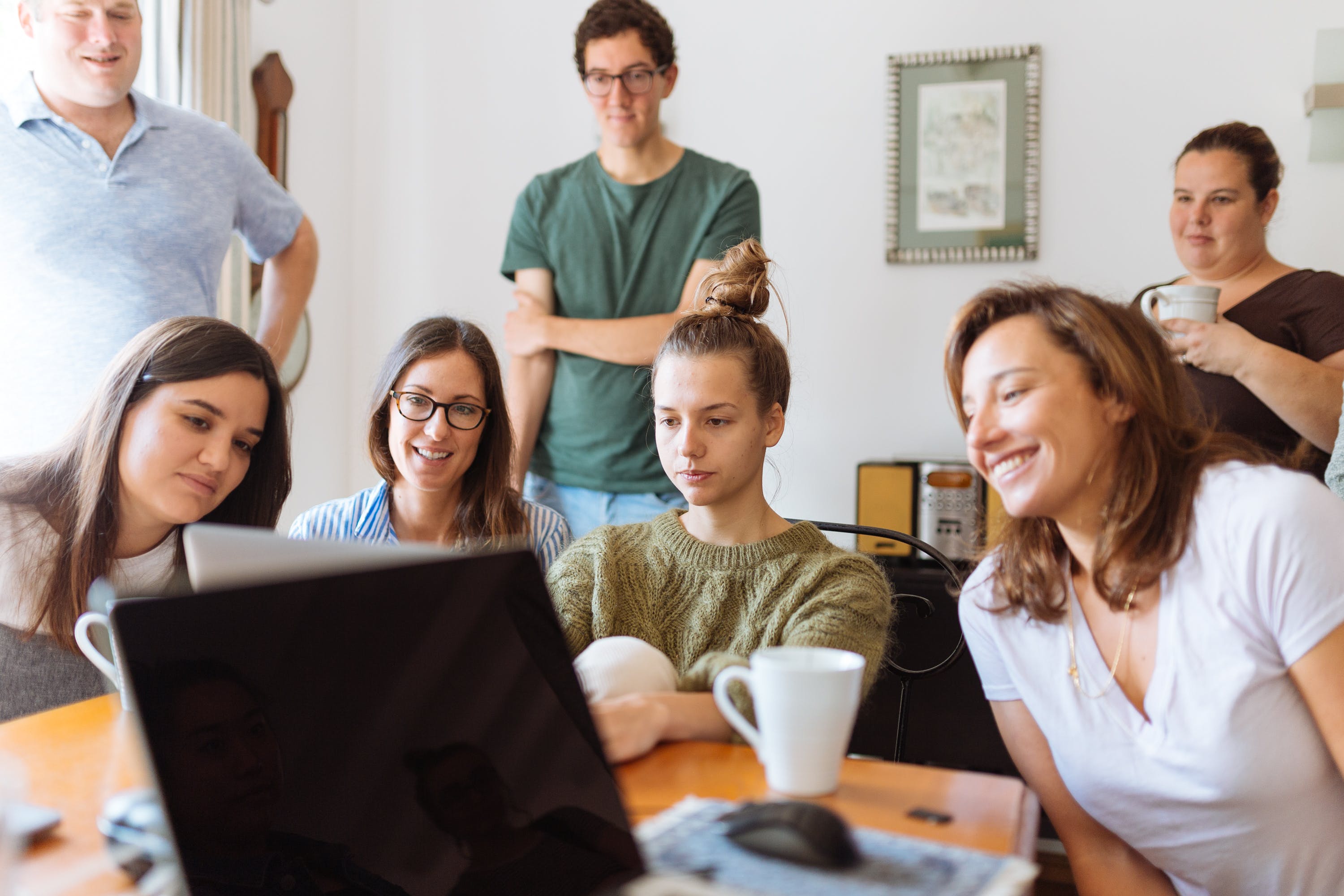 Actions to boost professional growth
Continuous Professional Development
Career Guidance Services 
Entrepreneurial Support
Ethical Leadership and Soft Skill Training
Alumni Engagement Programs
Recognition and Awards
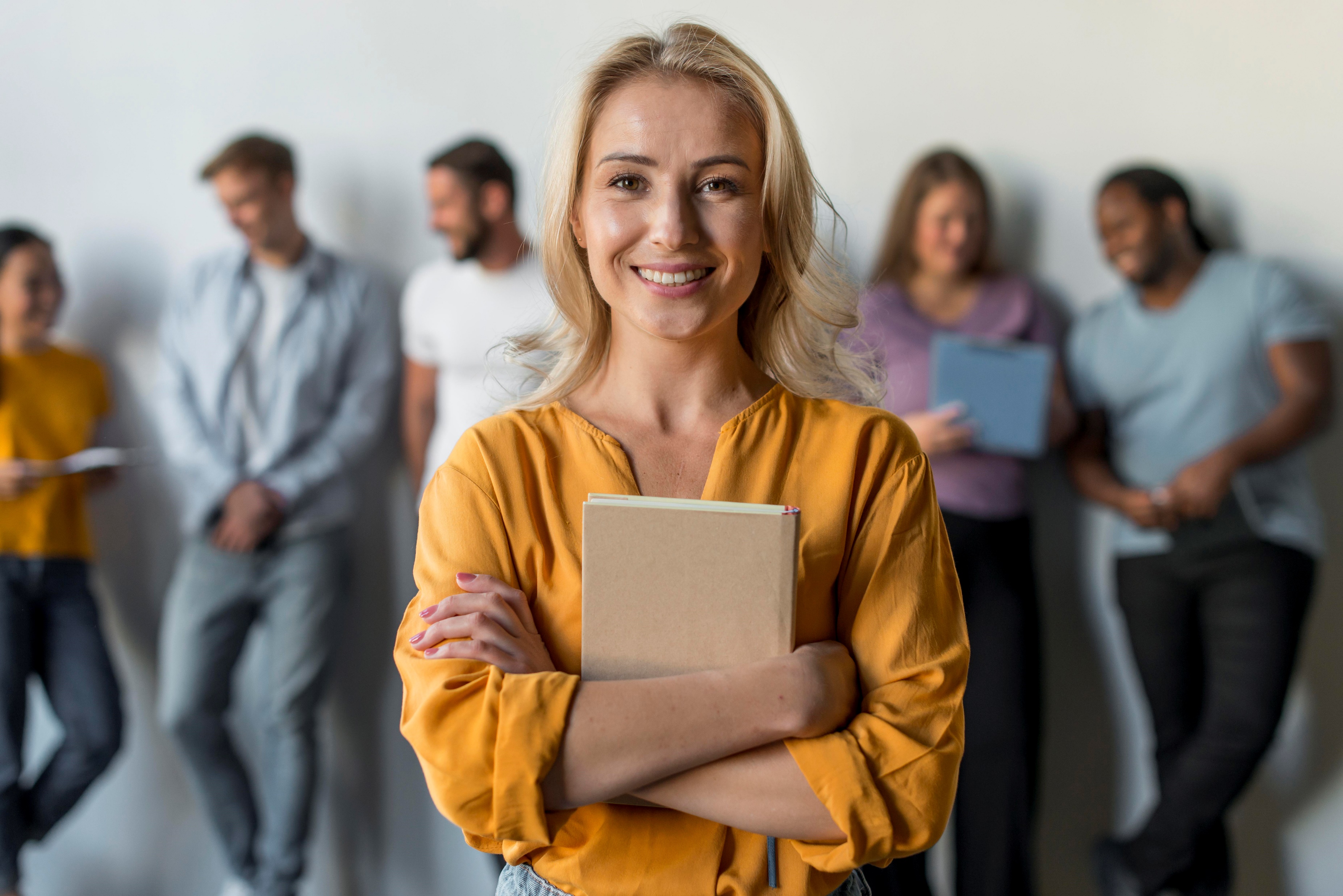 Closing Remarks
Talent shortage has been a constant throughout computing history. Now is an serious problem

Cooperation between all stakeholders, such as policymakers, industry, and universities is needed

Universities have to collaborate even in a context of competition for the best students